REDCap Change User Access
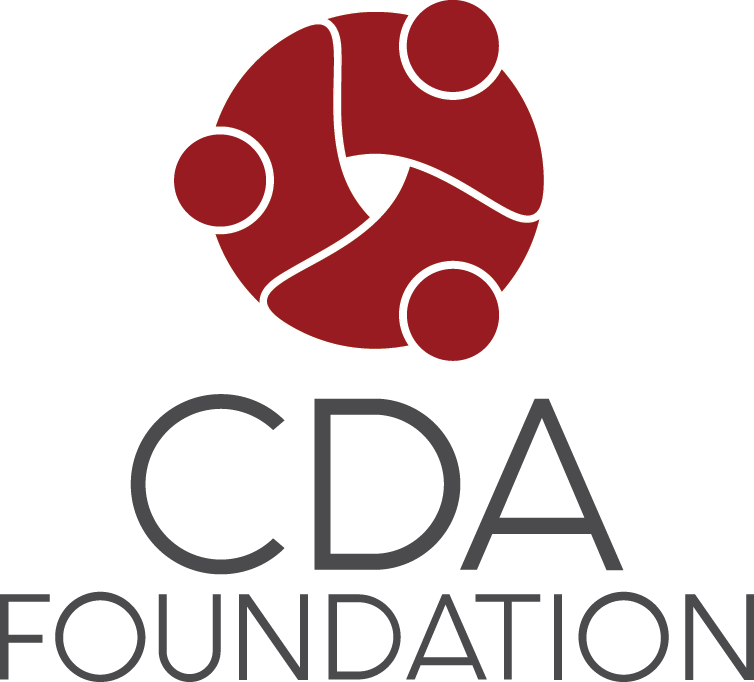 Open the Project and select “User Rights”
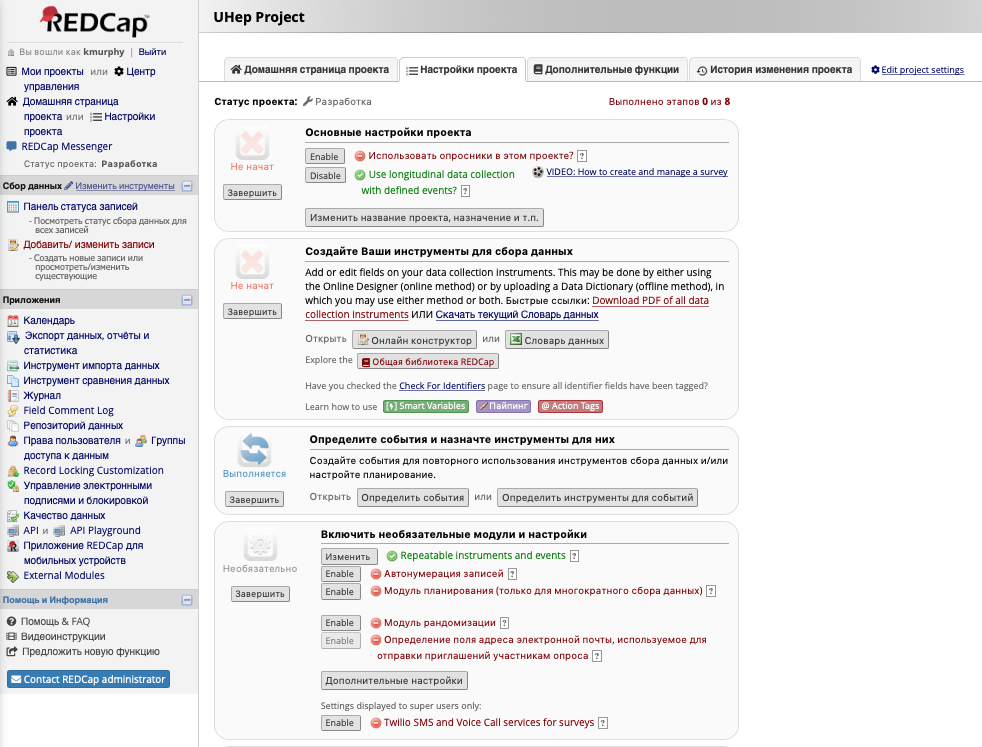 Select the Laboratory user (how ever this has been defined for your project)
and select “Change user privileges”
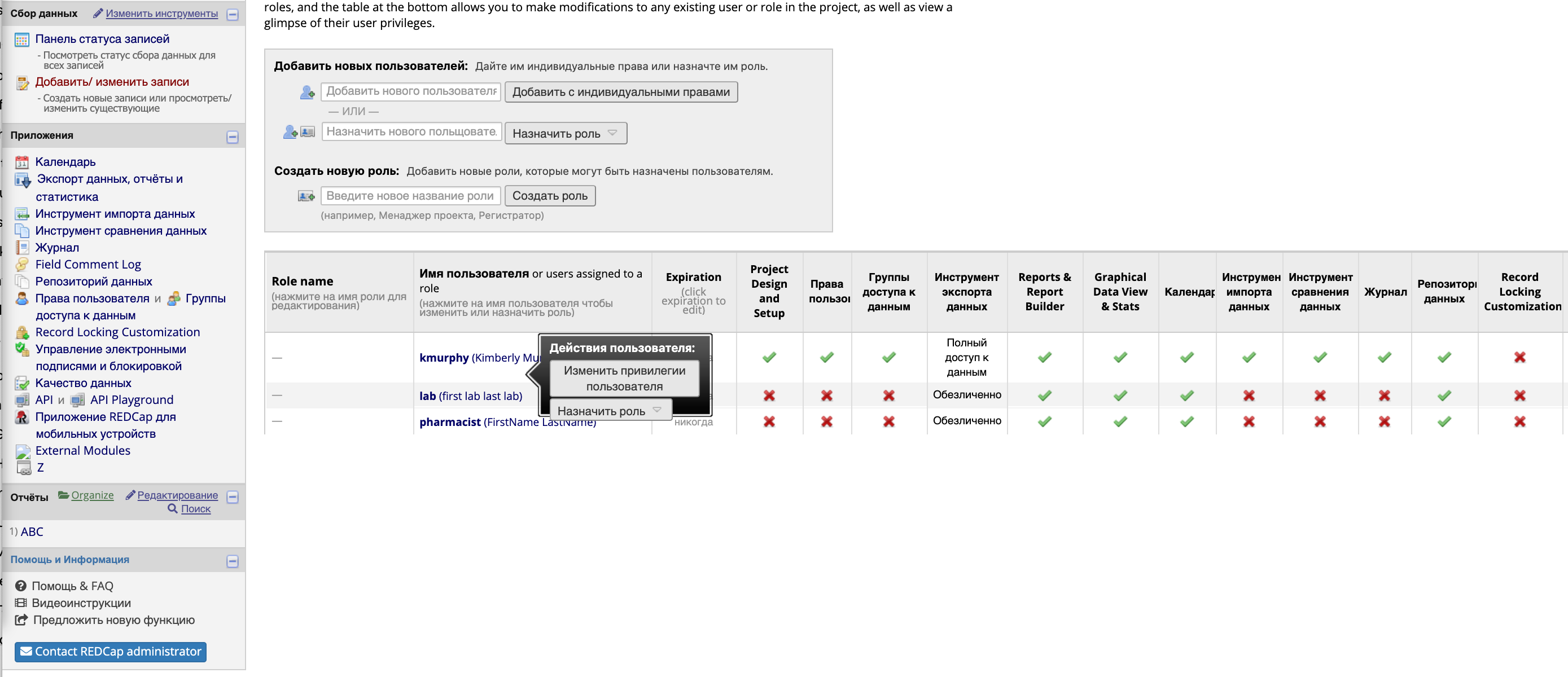 Ensure the Laboratory technician has access to Forms 4,5,6 (so that they can search for patient by barcode)Hit “Save Changes”
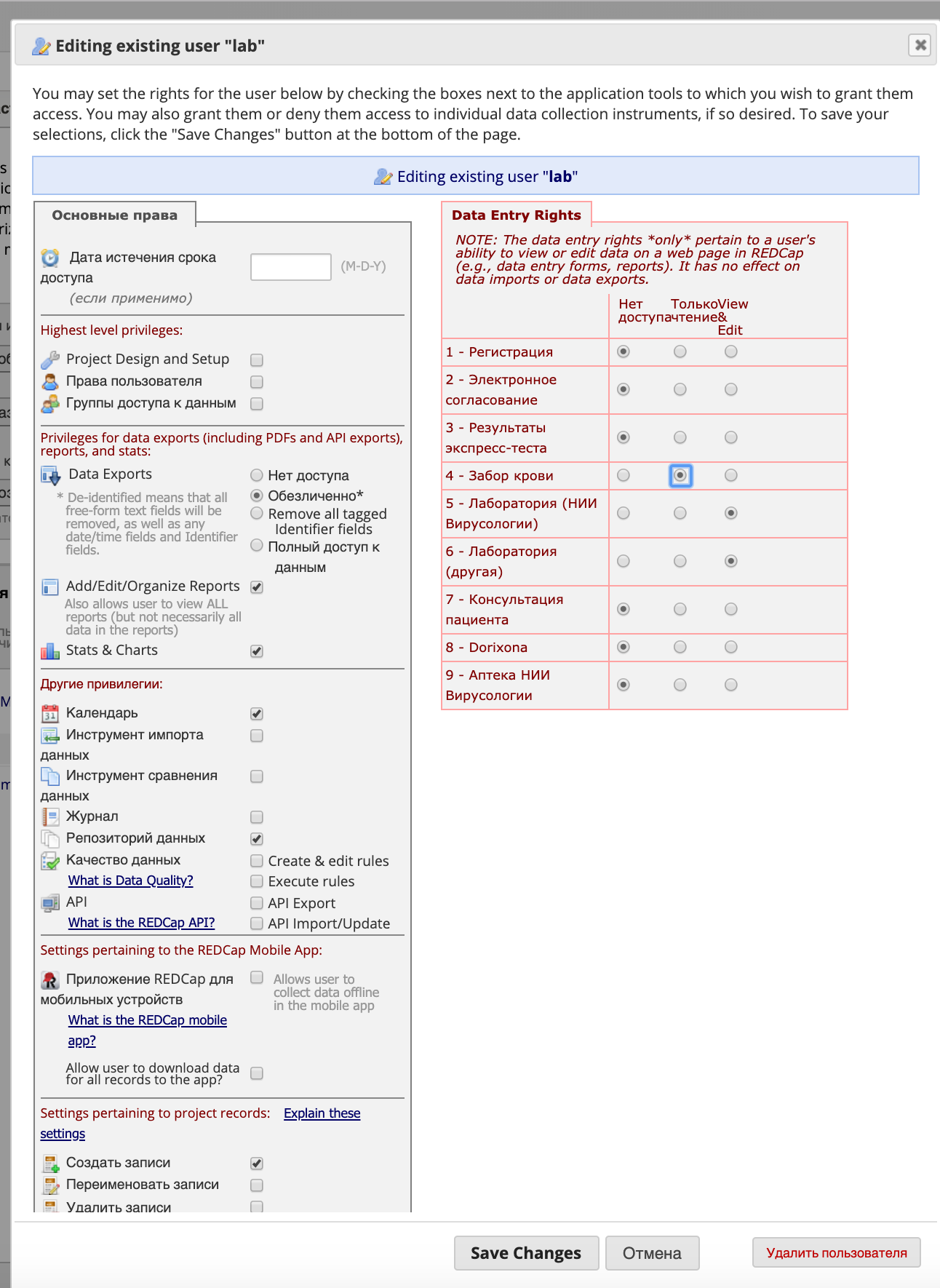 Log-out as Administrator user
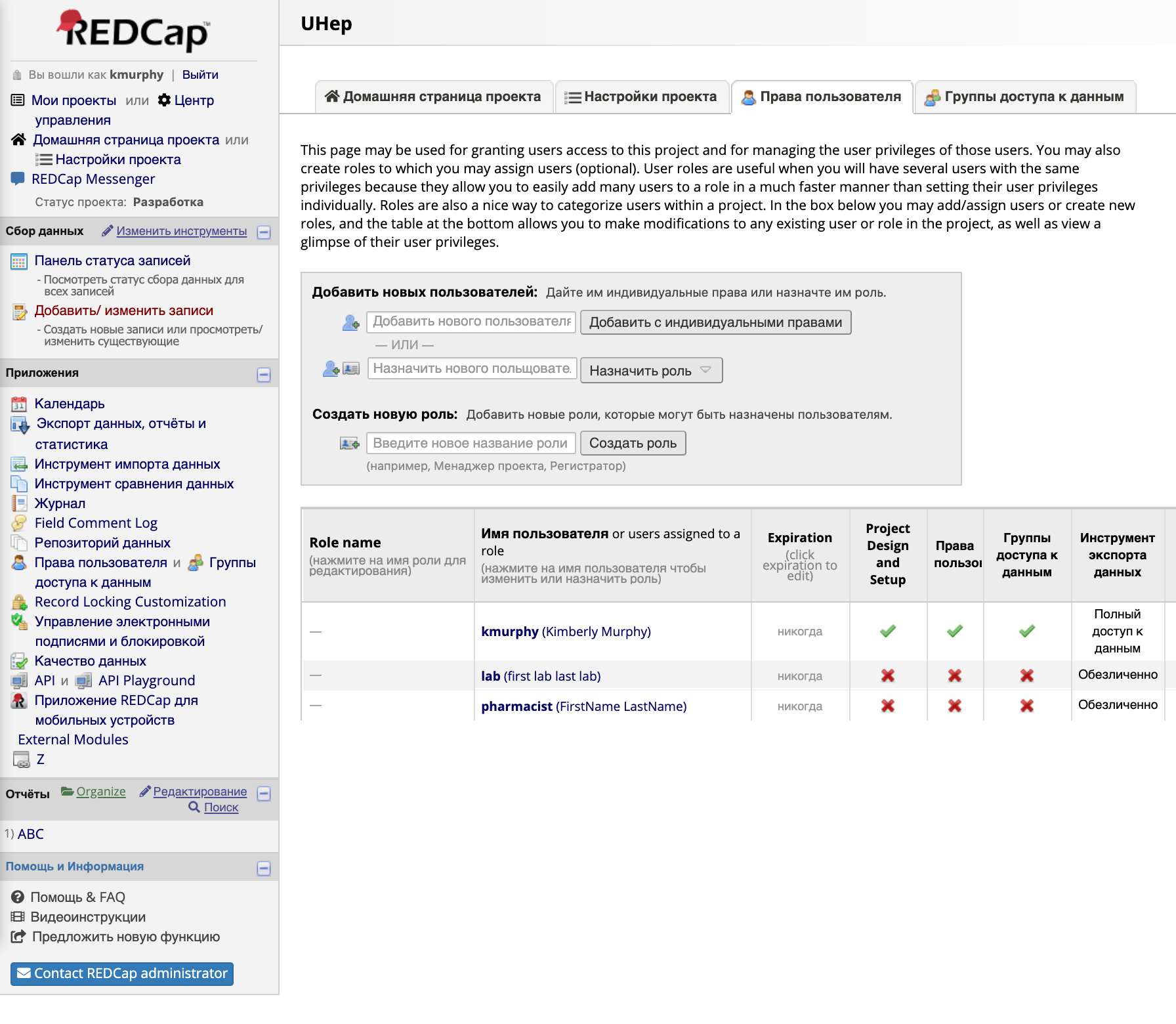 Log-in as as Laboratory user
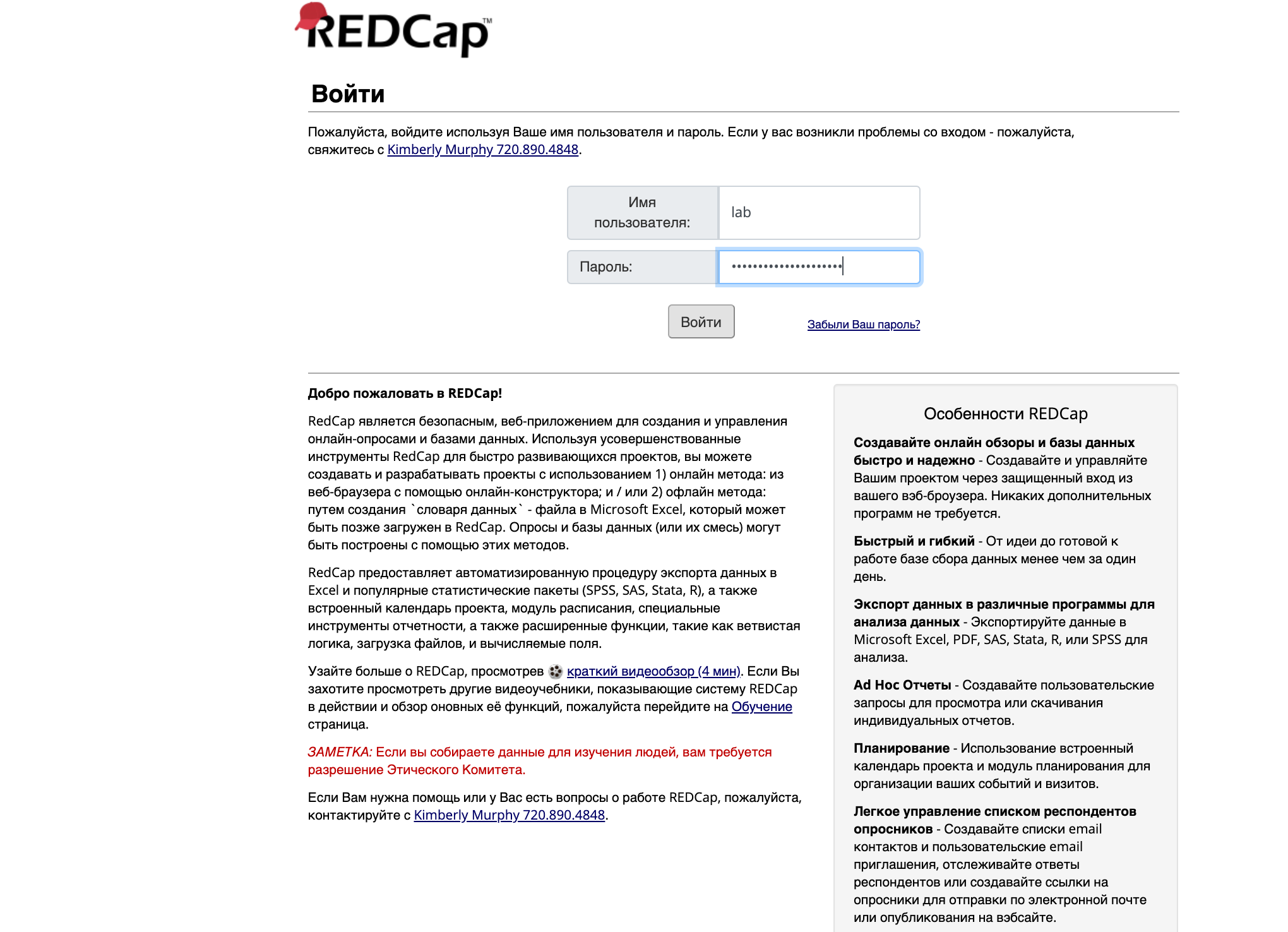 Go to “Add / Edit Entries”
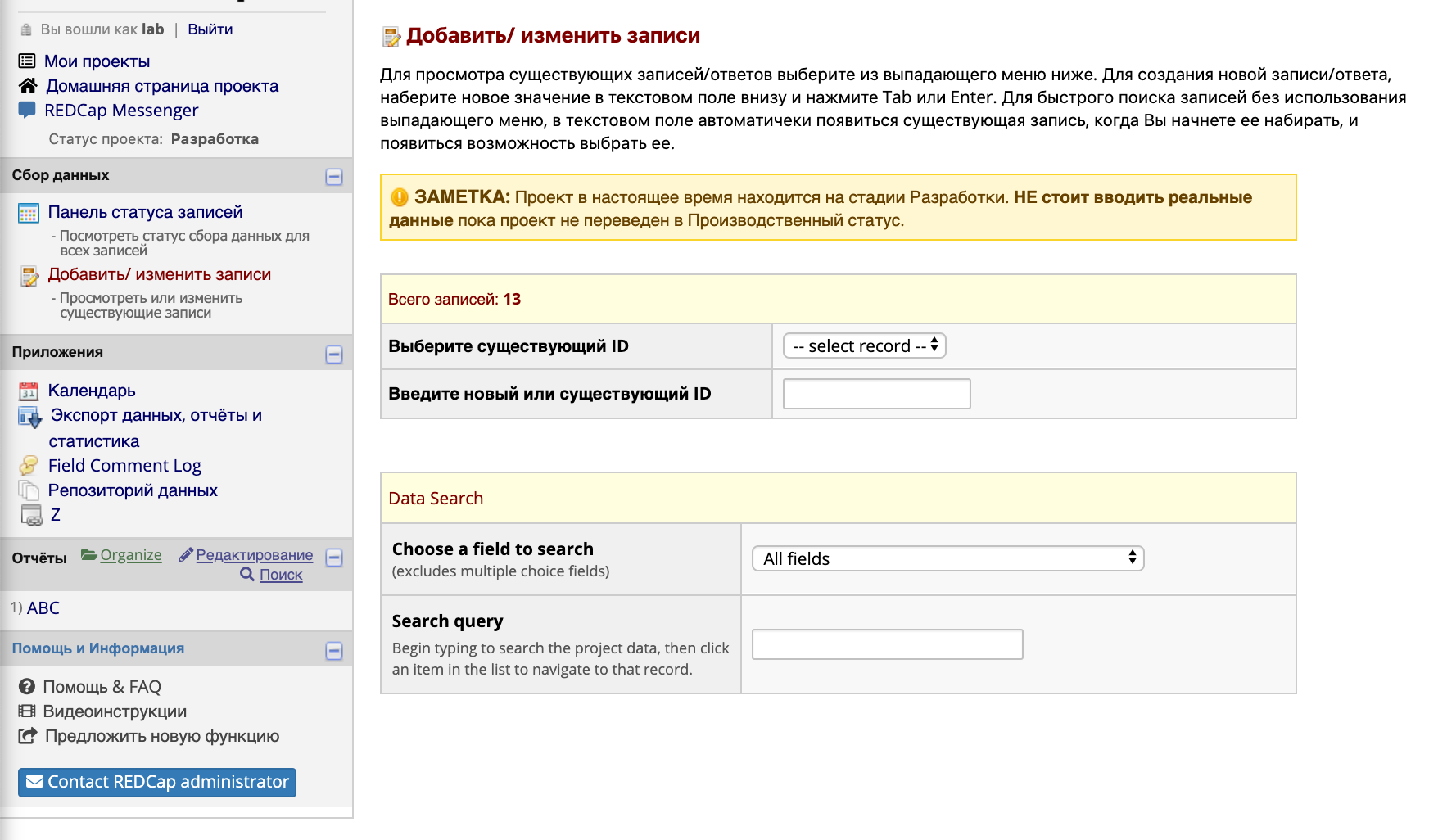 The Laboratory user now can enter the barcode to find the correct Patient ID record
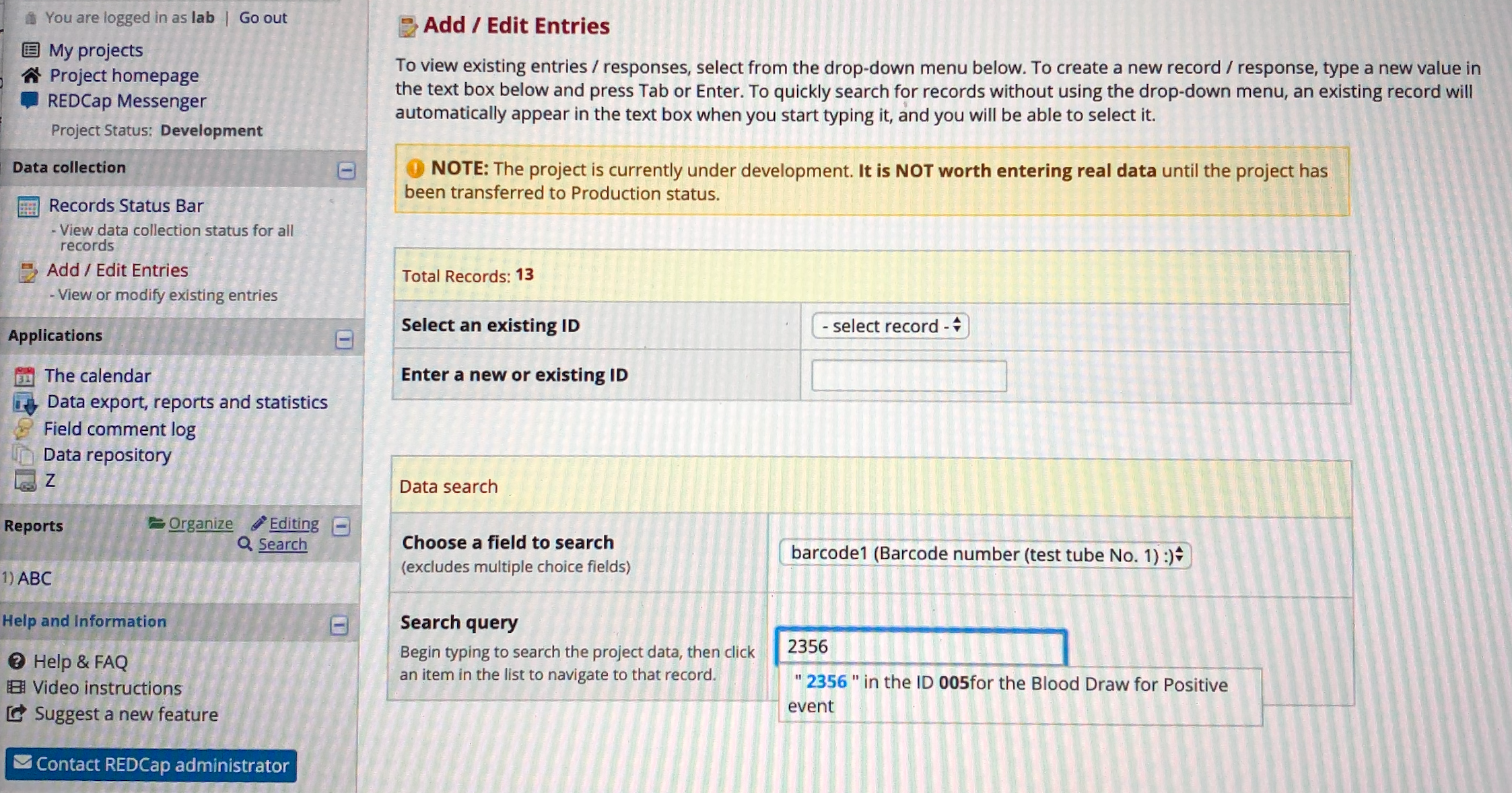